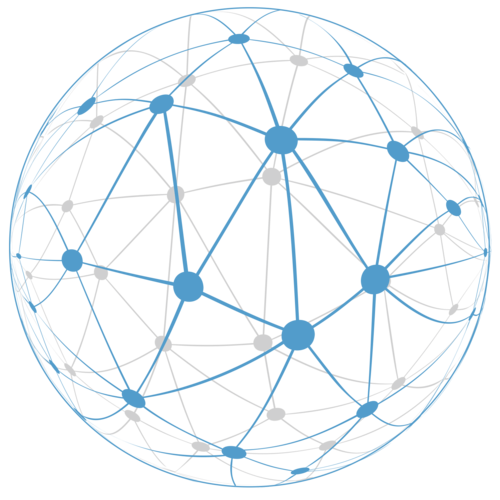 The Women’s Council of REALTORS®  Chapter-to-Network Project
[Speaker Notes: [Personal remarks and acknowledgements.]]
2
[Speaker Notes: Before I get into the essence of the Chapter to Network, let me speak a bit as to the great importance that Networks have to Women’s Council.  In short, they are our lifeblood !

Networks started forming in 1940.  Today we have 263 Networks.  238 of them are local, 25 are state and in its totality we are in 39 states.  We are the largest Networks infrastructure in the Realtor family and they work in collaboration with Realtor associations.

1,2000 elected officers put on 1,500 programs annually.

Most important is that our Networks singlehandedly recruit 3,000 new members yearly !]
Network Model Focus
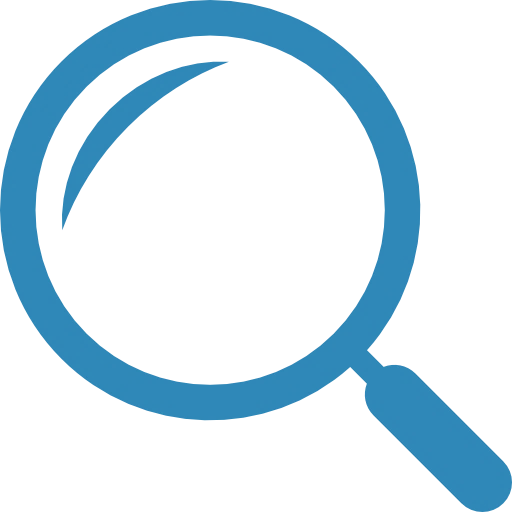 STRATEGIC GOAL: To build the effectiveness of chapters to deliver a consistent, high-quality member value & brand.
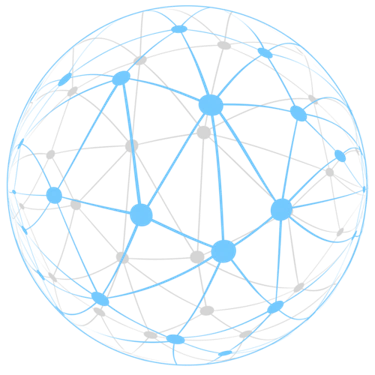 Member professionalism
Business development
Business leadership skills
Member networking & relationship building
3
[Speaker Notes: The Women’s Council of REALTORS® is proud to have the largest and most successful network system in the REALTOR® family. Our activities, budgets, and work all revolve around successful local groups.

Because of the importance of our local groups, in 2013 the Governing Board set a strategic goal to: Focus on building the effectiveness of chapters to deliver a consistent, high-quality member value and brand. 

This goal emphasizes four areas:
Increased member professionalism
Relevant professional development opportunities on timely business issues and principles
Business leadership skills, and 
Member networking and relationship building]
From Chapters to Networks:Why the change?
Chapters
Governance-focused
Part of an association
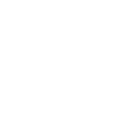 Networks
Nimble and business-oriented
A place to connect and do business
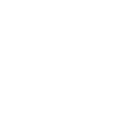 2
[Speaker Notes: To support that goal in a meaningful way, we looked to our own industry and to the franchise model and core standards. This led us to the concept of evolving our “Chapter” model into a “Network” model.

We believe that the term “Network” puts more focus on member value, and less on organizational governance.

Think about the work “Network.”  It implies a nimble, business-oriented structure – a place for people to connect, share information and do business. These are the attributes our members look for in their local Council structure.]
Key Changes in Network Model
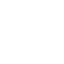 More Targeted Programing 
Reducing annual required programs from 8 to 6; quality vs quantity
Shift from Affiliates to Strategic Partners Emphasis on REALTORS®; growing partnership revenue at the local level
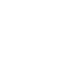 Lowering National Affiliate Member Threshold
From 30% to 20% (impacts only 16% of current local groups)
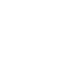 Streamlined Governance
More relevant officer positions; introduction of project teams
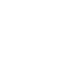 4
[Speaker Notes: So what’s changing? There are four key areas changing as part of this evolution to local Networks:

More targeted programming. The Network model reduces the number of REQUIRED annual programs from eight to six, putting the emphasis on quality rather than quantity.
A Shift from “Local Affiliates” to “Strategic Partners.” In shifting our Local Affiliate members to “Strategic Partners” we not only keep the organization’s emphasis on the REALTOR®, but also create more opportunities to grow partnership revenue at the local level.  National has resources to help local groups promote this shift.
The threshold for National Affiliate membership has been lowered from 30% to 20%. Again, this keeps the emphasis on REALTOR® members. This change impacts only 16% of our current local Chapters – the rest are already at or below the 20% threshold. For those 16% – in most cases, recruiting a few more REALTOR® members will bring them below the new threshold.

Lastly, Streamlined governance. Under the Network model, fewer Governing Board meetings are required. Two new Director positions have been added, focusing on Education and Membership. Also, “Project Teams” will replace “Standing Committees.” This will allow MORE members to get involved, and to do so without having to make a full year commitment. We know this has been an impediment for some busy REALTORS®.]
California Pilot Test - Outcomes
Increased operating budgets
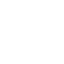 Growth in REALTORS® memberships and increased member satisfaction
Local Affiliates happy with shift to Strategic Partners
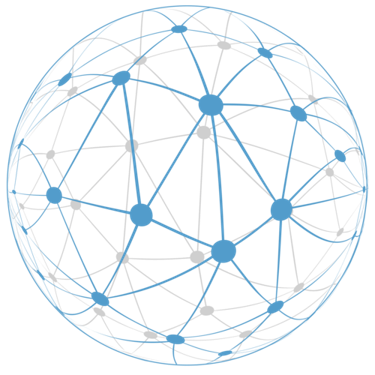 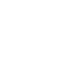 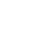 Feedback for implementation
Increased awareness of enhanced programming
5
[Speaker Notes: These changes were carefully thought through and tested before rolling them out nationally.

In 2014, in collaboration with the Women’s Council of REALTORS® California, National conducted a two-year pilot test of the “Chapter-to-Network” model.

California and its 33 Networks was selected because it is a microcosm of how local Council groups function across the country. California’s local groups vary across all key demographics, including size, location and strength of the group. 

At the end of the two-year pilot test, National assessed the outcomes. Both Network leaders and individual REALTOR® members were surveyed. From the California pilot we learned that under the Network model:

There was an increased awareness of enhanced programming. Quality won out over quantity.
There was a growth in the number of REALTOR® members. A survey of individual members found an increase in member satisfaction across all categories surveyed.
Local operating budgets increased due to more partnerships and registration fees for enhanced programming.
Local Affiliates were largely happy to support the transition to partnerships, knowing their financial contribution benefits the local Network and the local real estate community.

One other important aspect of the pilot project was to gather feedback from California network leaders/participants. This allowed National to make some adjustments to the original proposed model and identify areas where local customization options are important. For example, in the pricing of strategic partnerships.]
Two-Year Implementation Timeline
November 2016
2017
Fall 2017
January 2018
January 2019
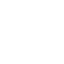 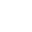 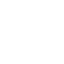 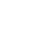 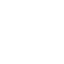 Governing Board Review & Approval
Comprehensive Training & Education
Election of 2018 Officers (under new model)
Current Chapters adhere to Network Model
Network standards fully functioning in 100% of Networks
6
[Speaker Notes: Just as it was important to commit a good amount of time to test the Network model – National recognizes the need for a well-paced rollout to ensure a smooth transition and minimal disruption to current Chapters.

Implementation of the Chapter-to-Network project begins in November with Governing Board review and approval at our annual convention. 

Throughout 2017 there will be multiple training and education activities, including at state meetings and at Leadership Academy. 

Good news.  You do not have to update your local bylaws.  National staff will take care of this for you in 2017, and you do not need to anything with this regard.  

In the fall of 2017, Networks will elect 2018 officers based on the new streamlined governance model. This enables local groups to adhere to the Network model guidelines for 2018. 

By January 2019, the expectation is that 100% of the Network operating standards are fully functioning in all local Networks.]
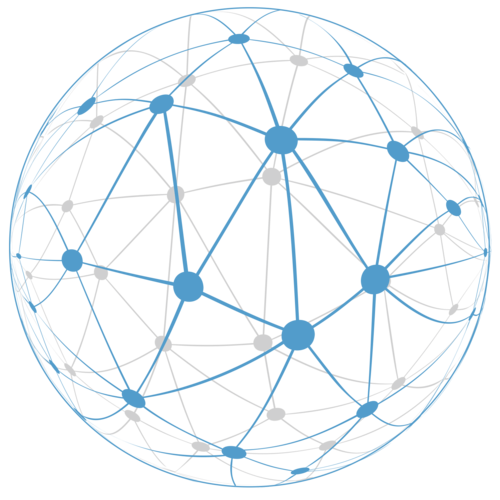 Chapter-to-Network Project 
 
Thank you!
7
[Speaker Notes: [If desired, and time permits, offer to take questions.]]